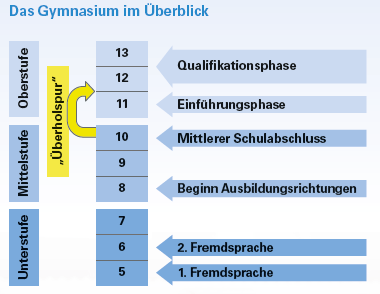 Profil Gymnasium  -  Ausbildungsrichtungen
* Höhere Anforderungen in einem Fach, das auch in anderen Ausbildungsrichtungen unterrichtet wird.
Gymnasien in Nürnberg
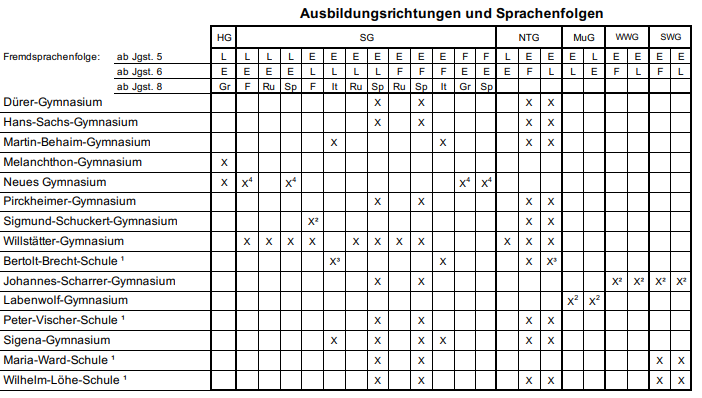 5. Klasse
Gymnasium
5. Klasse
Gymnasium
RealschuleMittelschule
RealschuleMittelschule
Der Weg ans Gymnasium
bestanden
D, M: 3 / 4
Elternentscheid:
D, M: 4 / 4
nicht 
bestanden
Probeunterricht
am Gymnasium
Übertritts-zeugnis
4. Kl. GS	
bis 2,33 in 
D, M, HSU
Jahres-
zeugnis
5. Kl. MS
bis 2,0 RS bis 2,5 in
D, M
Übertrittszeugnis
4. Kl. GS ab 2,66
D, M, HSU
Aufs Gymnasium kommen – 
am Gymnasium bleiben
Wenn ein Kind deutlich unter dem Leistungsniveau der meisten Klassenkameraden liegt, kann dies zu großen psychischen Problemen führen.
Entscheidungskriterien
Ein kurzer Schulweg erspart einem Kind unnötigen Zeitverlust.
Die Beibehaltung des soziales Umfelds kann ein Kind stabilisieren.
Das Schulprofil wählen.
Übertrittsberatung
März 2022 am Sigmund-Schuckert-Gymnasium

Telefonisch und persönlich (Sie erhalten rechtzeitig ein Formular von der Grundschule. Bitte leserlich ausfüllen! Keine Pflicht!)

Keine Auskünfte zur Klassenzusammensetzung

So bin ich zu erreichen: Sigmund-Schuckert- Gymnasium / Beratung / Übertrittsberatung Mailadresse: u.reichardt@sigmund-schuckert-gymnasium.de
Lese- Rechtschreibstörung und Gymnasium
Arbeitszeitverlängerung

Besondere Gewichtung von mündlichen und schriftlichen Noten in den modernen Fremdsprachen
Notwendiges für die Anmeldung
Anmeldeunterlagen
Übertrittszeugnis im Original (Ausgabe am 02. Mai 2022)
Geburtsurkunde
Ggf. Sorgerechtsbescheid
Ggf. LRS-Gutachten

Verfolgen Sie jeweils die Homepage Ihres Wunschgymnasiums.
Anmeldung am Gymnasium – Termine und Ablauf
Digitale Voranmeldung am Gymnasium Mo, 25.04.22, bis Fr, 06.05.22
Anmeldezeitraum an Gymnasien Mo, 09.05.22, bis Mi, 11.05.22
Probeunterricht
Probeunterricht Di, 17.05.22, bis Do, 19.05.22
Fächer: Deutsch und Mathematik
Schriftlich und mündlich
Probeunterricht ist bestanden, wenn in dem einen Fach mindestens die Note 3 und in dem anderen Fach mindestens die Note 4 erreicht wurde.
Bei den Noten 4 und 4 im Probeunterricht entscheiden die Erziehungsberechtigten.
Vielen Dank für Ihre Aufmerksamkeit!



Ute Reichardt-Oechslen, Beratungslehrkraft